Which box should the blue monster be sorted into?
Has a Hat
Does Not Have a Hat
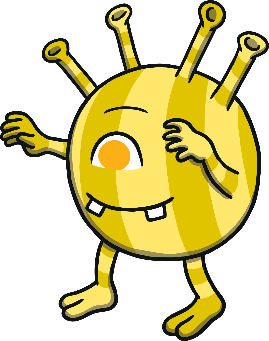 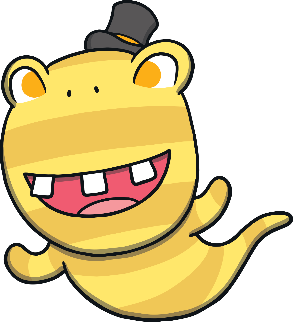 Well done, I do not have a hat.
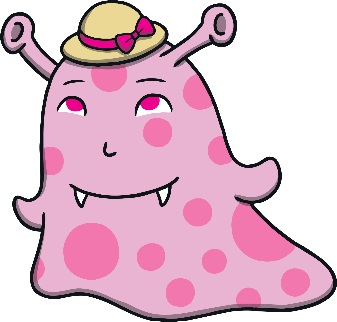 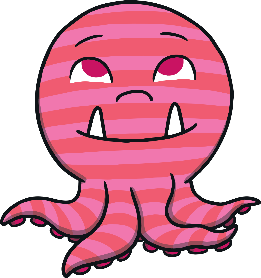 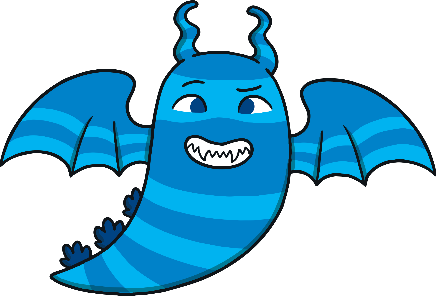 Try again.
next
Which box should the pink monster be sorted into?
One Eye
Two Eyes
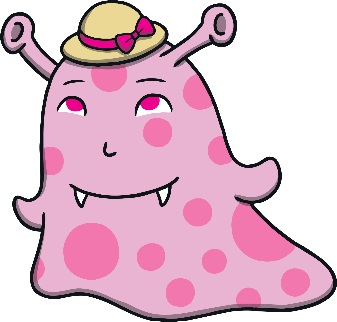 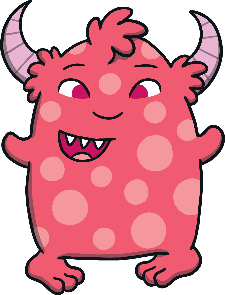 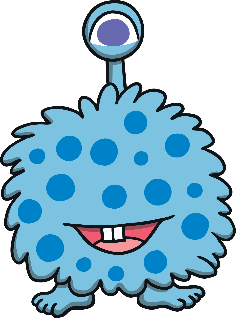 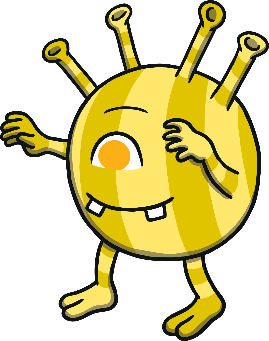 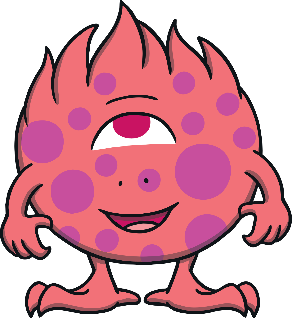 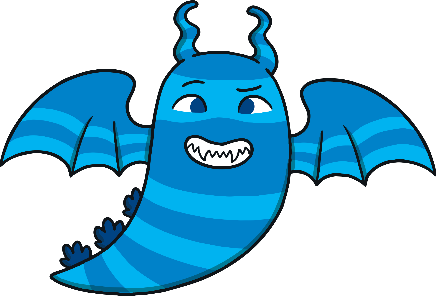 Well done, I have two eyes.
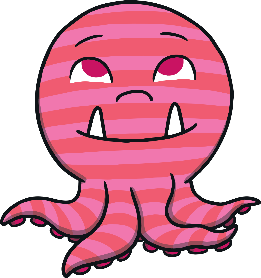 Try again.
next
Which box should the blue monster be sorted into?
Spotty
Stripy
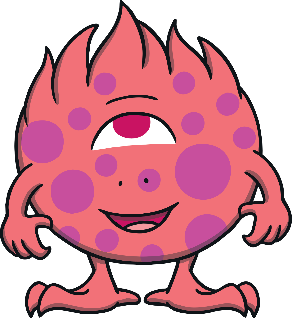 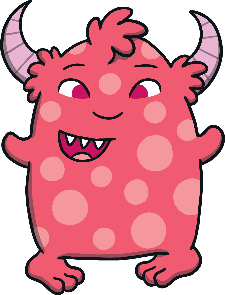 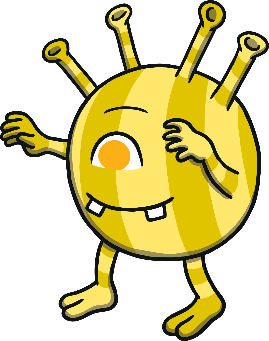 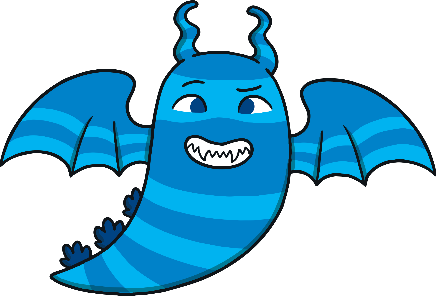 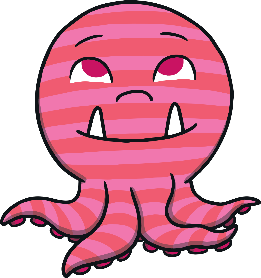 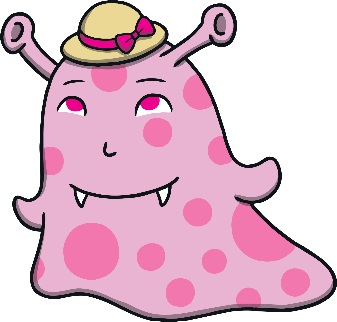 Well done, I am spotty.
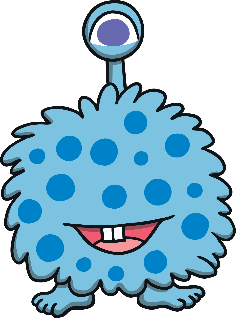 Try again.
next
Which monster will complete the sorting diagram?
Pink
Not Pink
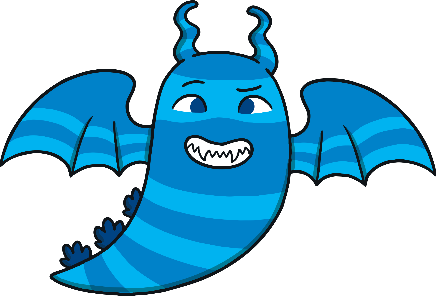 ?
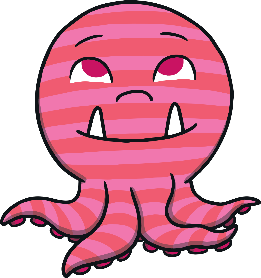 Well done!
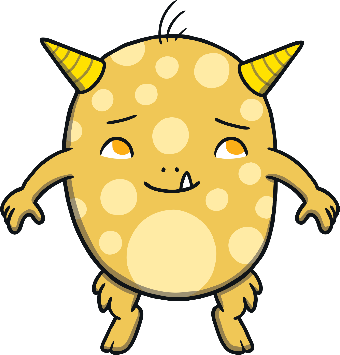 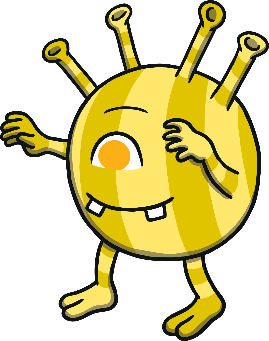 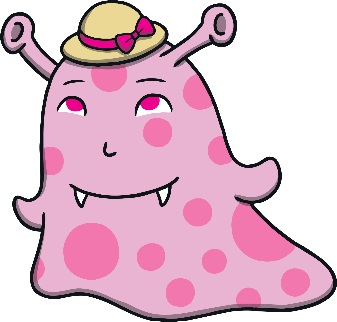 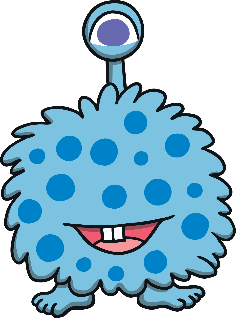 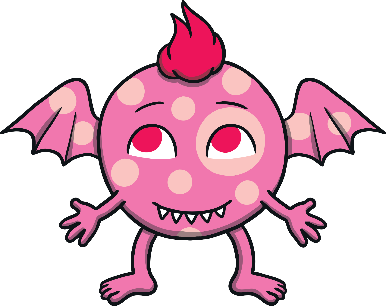 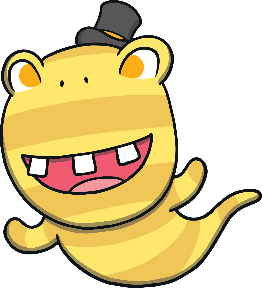 Try again.
Try again.
next
Which monster will complete the sorting diagram?
Hair
No Hair
?
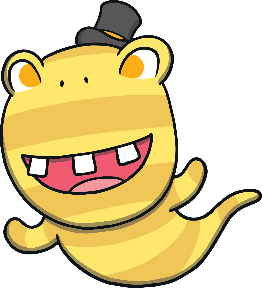 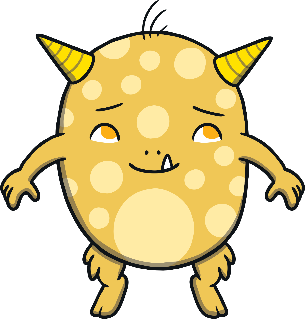 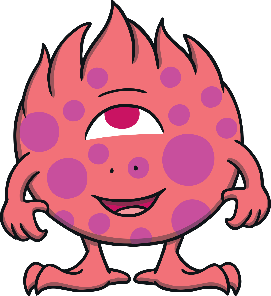 Well done!
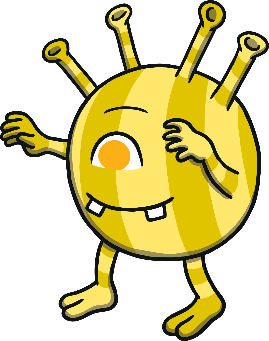 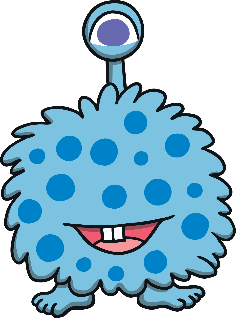 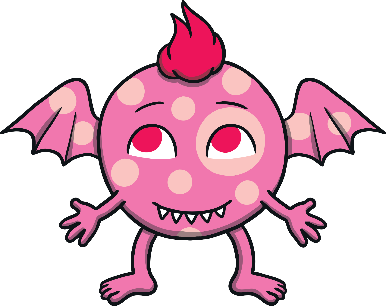 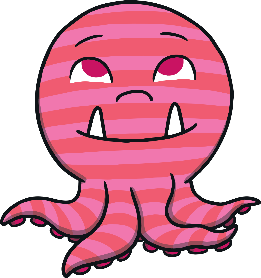 Try again.
next
Feet
No Feet
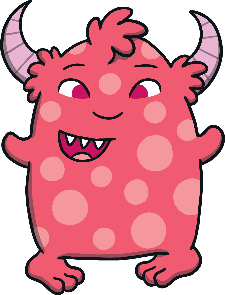 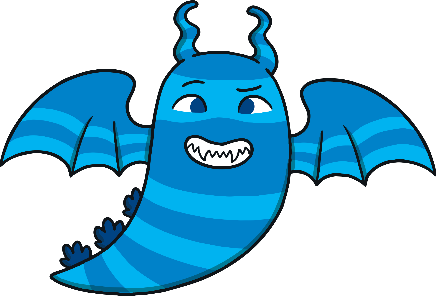 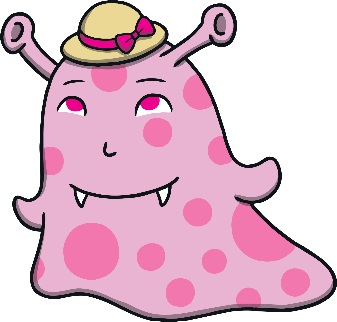 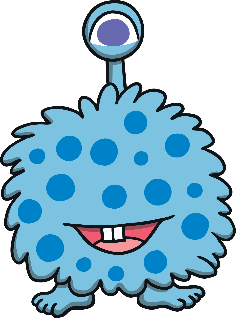 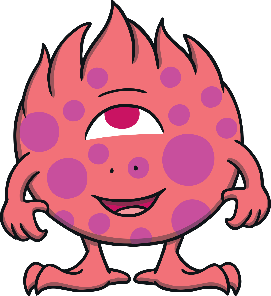 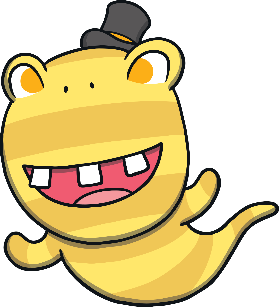 Look at the monsters.
answer
What do you notice about the monsters in the first box? What is the same about them?
What do you notice about the monsters in the second box? What is the same about them?
How have the monsters been sorted?
next
Three Teeth
Two Teeth
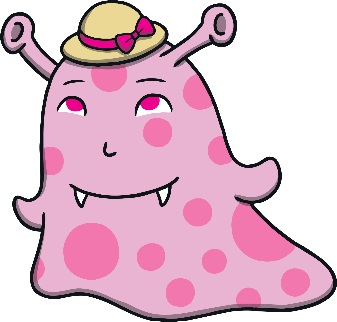 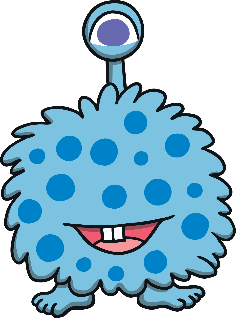 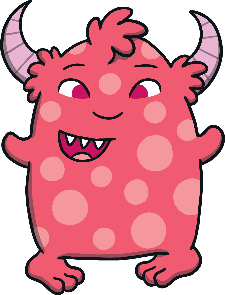 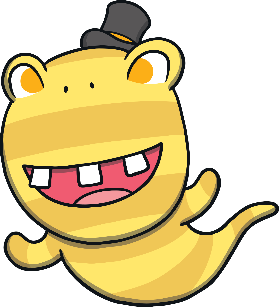 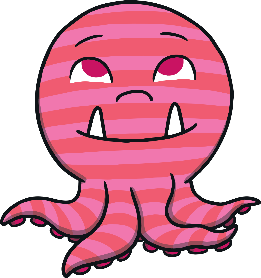 Look at the monsters.
answer
What do you notice about the monsters in the first box? What is the same about them?
What do you notice about the monsters in the second box? What is the same about them?
How have the monsters been sorted?
next
How Could You Sort These Monsters?Think of ways you could sort them into two groups.
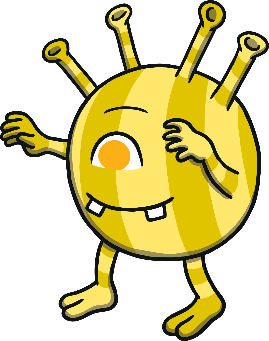 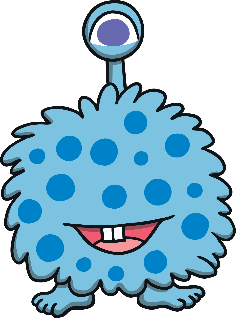 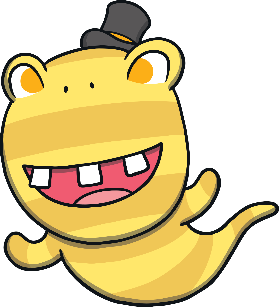 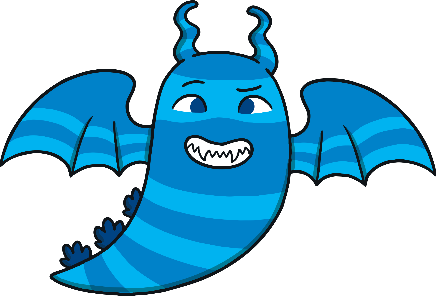 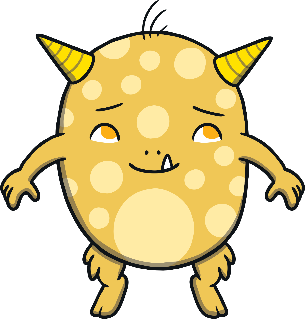 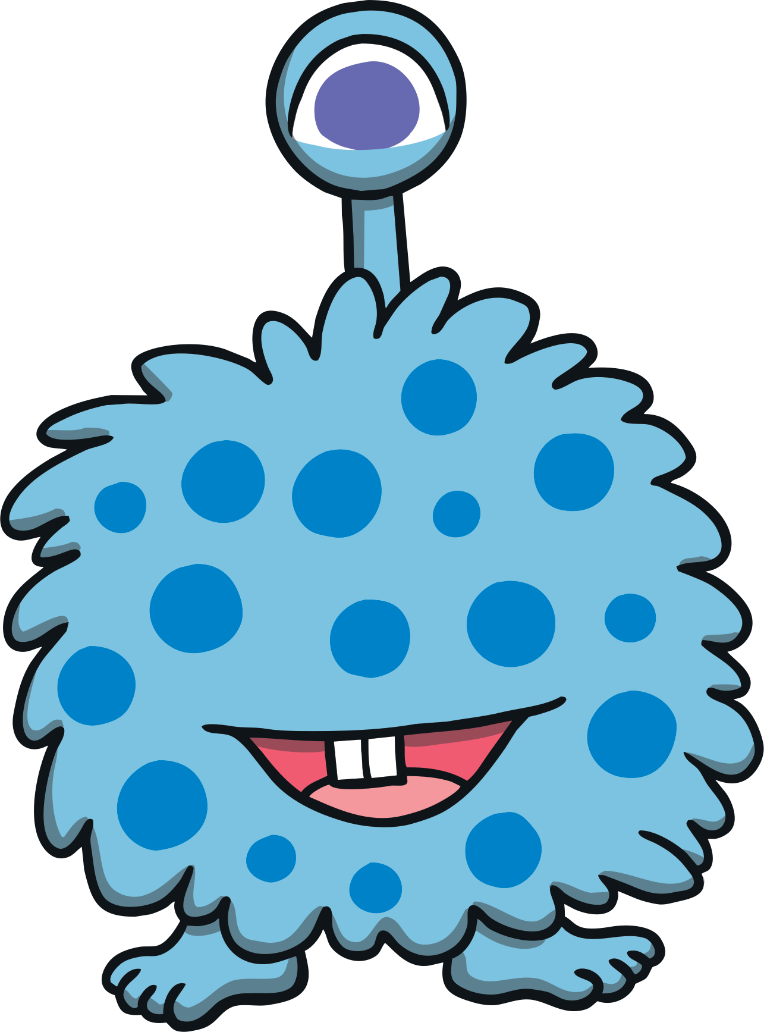 Well done for sorting all of the monsters!